4.4 Ito-Doeblin Formula
Definition 4.4.3
Let W(t), t≥0, be a Brownian motion, and let F(t), t≥0, be an associated filtration. An Itô process is a stochastic process of the form

(4.4.16)
Where X(0) is nonrandom and Δ(u) andΘ(u) are adapted stochastic processes.
We assume that                 and                  are finite for every t>0 so that the integrals on the right-hand side of (4.4.16) are defined and the Itô integral is a martingale.
Lemma 4.4.4
The quadratic variation of the Itô  process (4.4.16) is

(4.4.17)
Lemma 4.4.4
We introduce the notation 

Both these processes are continuous in their upper limit of integration t.
To determine the quadratic variation of X on [0,t], we choose a partition ∏={t0,t1,…,tn} of [0,t] (i.e, 0=t0<t1<…<tn=t) and we write the sampled quadratic variation
Lemma 4.4.4
As ||∏||→0, the first term on the right-hand side,                      converge to the quadratic variation of I on [0,t], which according to Theorem 4.3.1(vi) is
Lemma 4.4.4
The absolute value of the second term is bounded above by







As ||∏||→0, this has limit                              because R(t) is continuous.
Lemma 4.4.4
The absolute value of third term is bounded above by


And this has limit                        as ||∏||→0 because I(t) is continuous.

We conclude that
The conclusion of Lemma 4.4.4 is most easily remembered by first writing (4.4.16) in the differential notation
(4.4.18)
And then using the differential multiplication table to compute
This says that, at each time t, the process X is accumulating quadratic variation at rate Δ2(t) per unit time, and hence the total quadratic variation accumulated on the time interval [0,t] is

This quadratic variation is solely due to the quadratic variation of the Itô integral

The ordinary integral                        has zero quadratic variation and thus contributes nothing to the quadratic variation of X.
So far we have discussed integrals with respect to time, such as                     appearing in (4.4.16) and Itô integrals (integrals with respect to Brownian motion) such as                      also appearing in (4.4.16).
In addition, we shall need integrals with respect to Itô process (i.e., integrals of the form                where Γ is some adapted process).
We define such an integral by separating dX(t) into a dW(t) term and a dt term as in (4.4.18).
Def 4.4.5Let          ,          , be an Ito process as described in Definition 4.4.3, and let        ,         , be an adapted process. We define the integral with respect to an Ito process(We assume that                            and                      are finite for every          so that the integrals on the right-hand side of (4.4.20) are defined.)
[Speaker Notes: 4.4.3]
Thm 4.4.6 (Ito-Doeblin formula for an Ito process).Let         ,         , be an Ito process as described in Definition 4.4.3, and let            be a function for which the partial derivatives          ,           , and            are defined and continuous. Then, for every          ,
We again work through the sketch of the proof of Theorem 4.4.1, but with the Ito process          replacing the Brownian motion         . In place of (4.4.9), we now have
Remark 4.4.7(Summary of stochastic calculus).Every term on the right-hand side has a solid definition and in the end the right-hand side reduces to a sum of a nonrandom quantity                 , three ordinary(Lebesgue) integrals with respect to time, and a Ito integral.
4.4.3 Examples
Example 4.4.8(Generalized geometric Brownian motion)Let        ,        , be a Brownian motion, let        ,        , be an associated filtration, and let        and        be adapted processes.Define Ito process
Consider an asset price process given by 


Where S(0) is nonrandom and positive. We may write 
                     ,where                     ,                         , and
                      . According to the Ito-Doeblin formula
In the case          , 



is a martinglae, 
and hence (in the case          ) 


is a martingale.
Thm 4.4.9(Ito integral of a deterministic integrand).Let          ,         , be a Brownian motion, and let          be a nonrandom function of time. Define                             . For each         , the random variable         is normally distributed with expected value zero and variance                 .
Proof Thm 4.4.91.determine the mean and variance of         . Since                   　　　　is a martingale and              , we must 　　have                        . Ito’s isometry implies that 2.show that         is normally distributed.
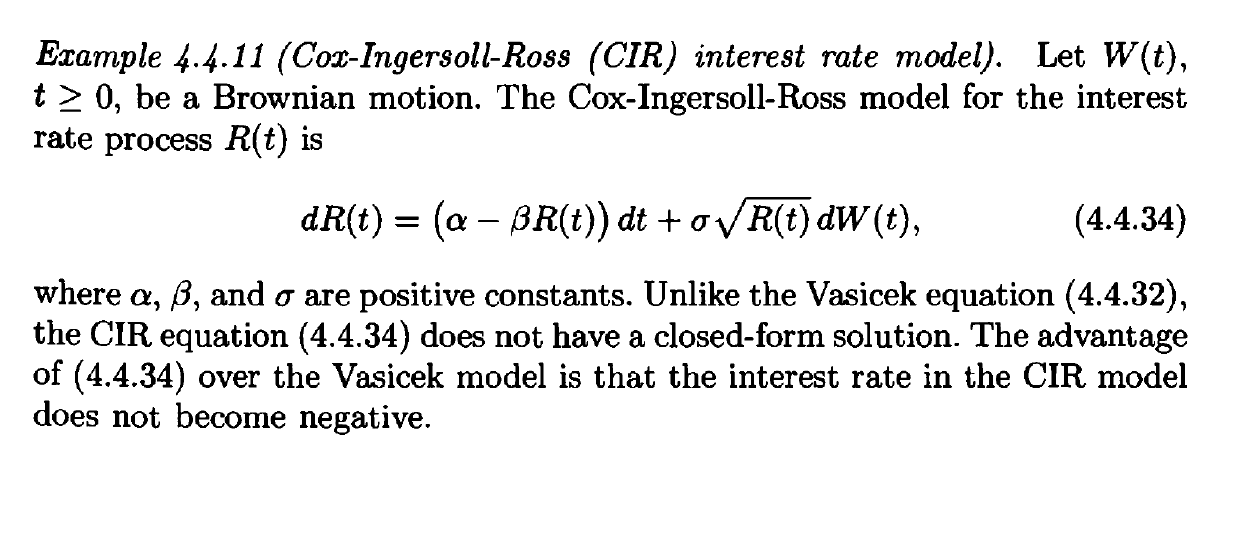 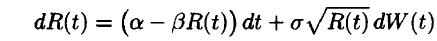 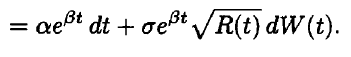 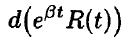 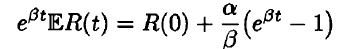 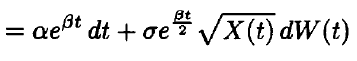 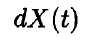 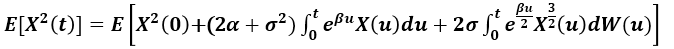 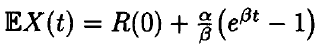 a
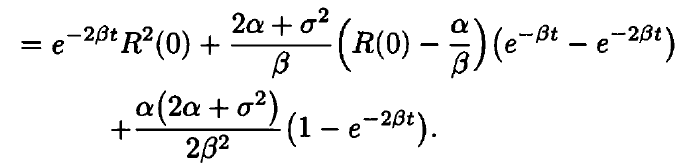 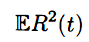 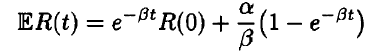 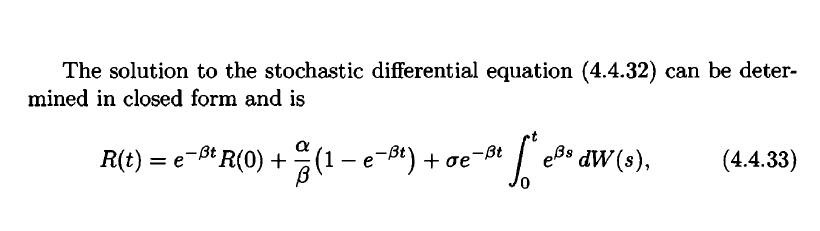 How to solve SDE?